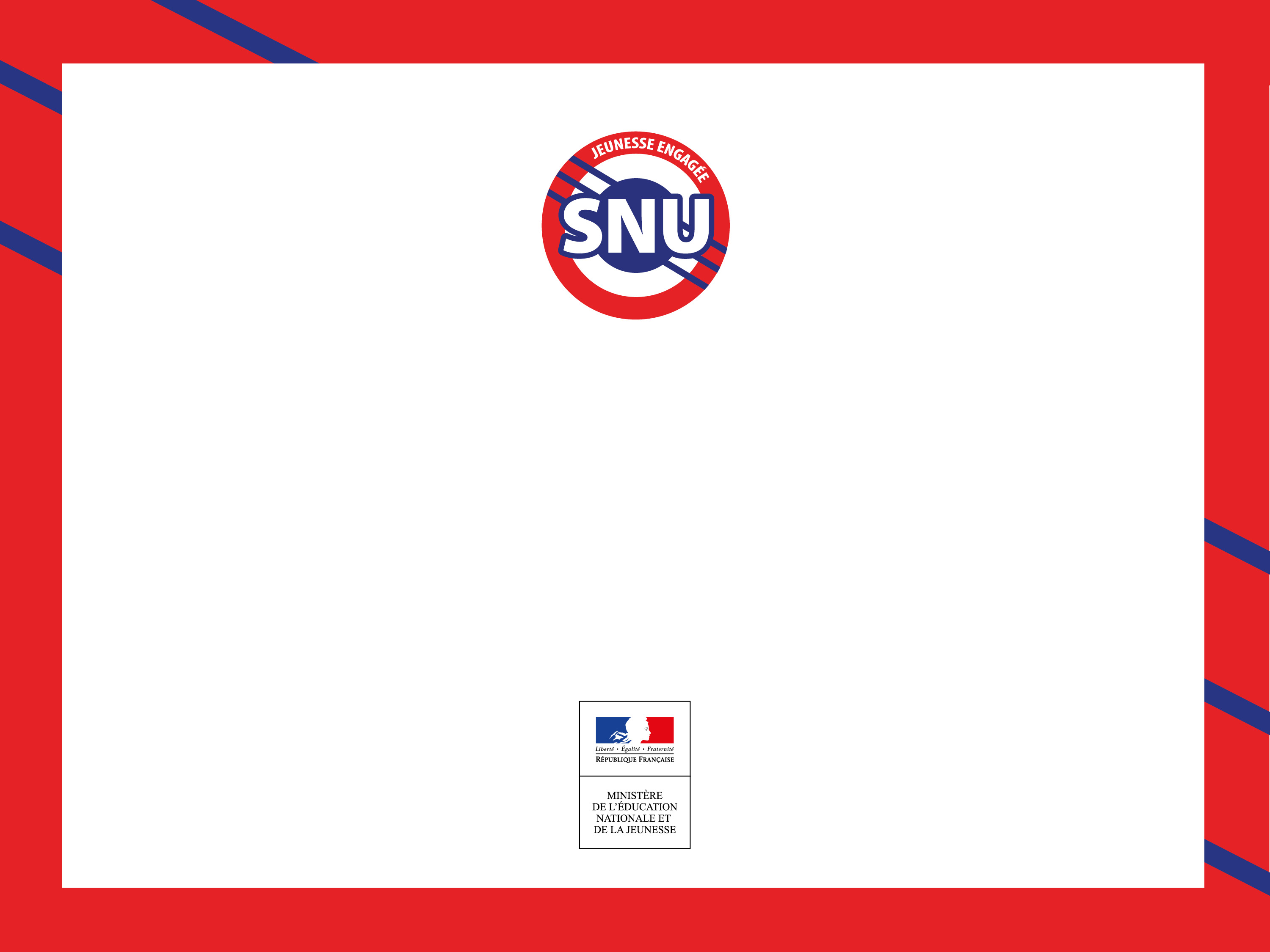 Réunion d’information sur le
Service national universel (SNU) en 2O2O
Vidéo de présentation du SNU
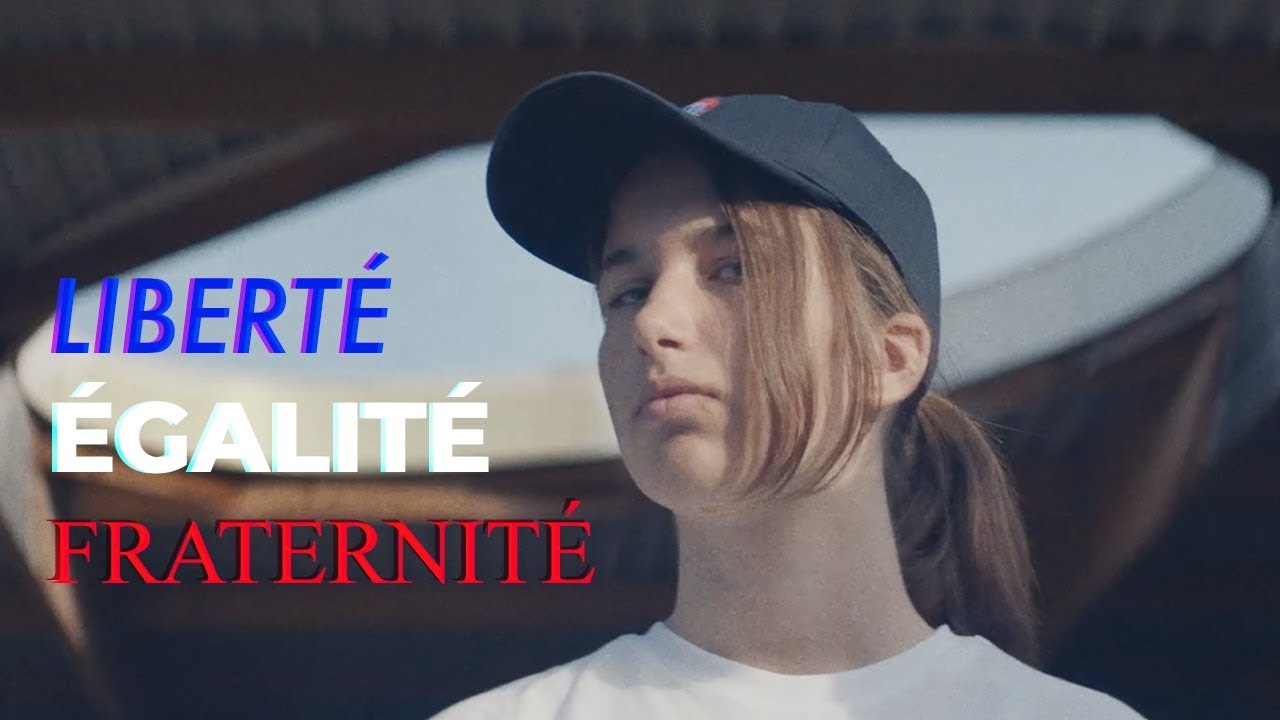 Les objectifs du SNU
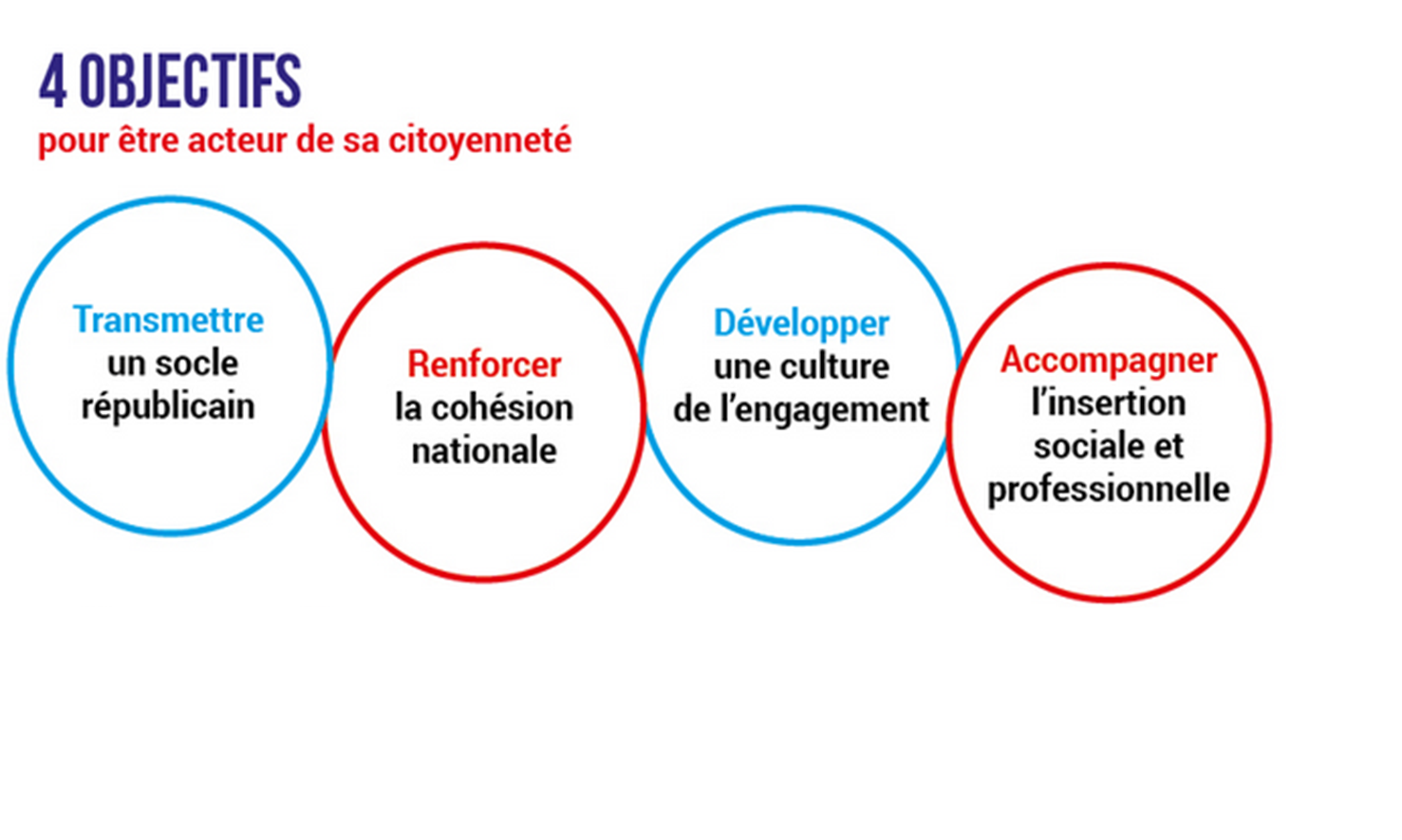 Service national universel
<numéro>
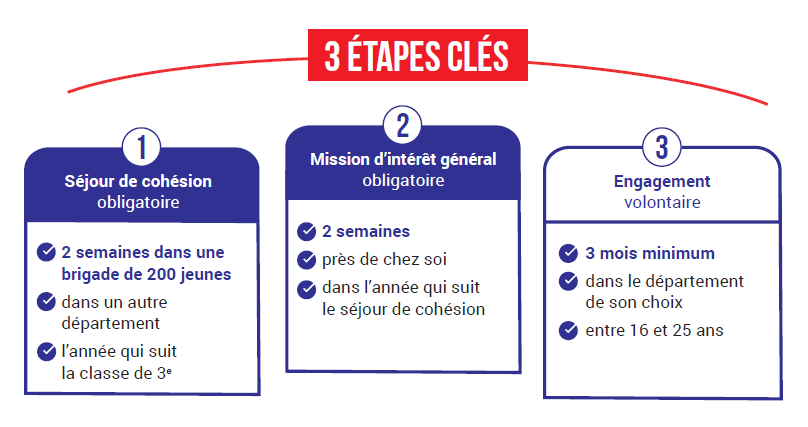 Service national universel
<numéro>
La phase 1 : Le séjour de cohésion
Le séjour de cohésion, de 12 jours, sera organisé, dans un département autre que celui d’origine du 22 juin au 3 juillet 2020,
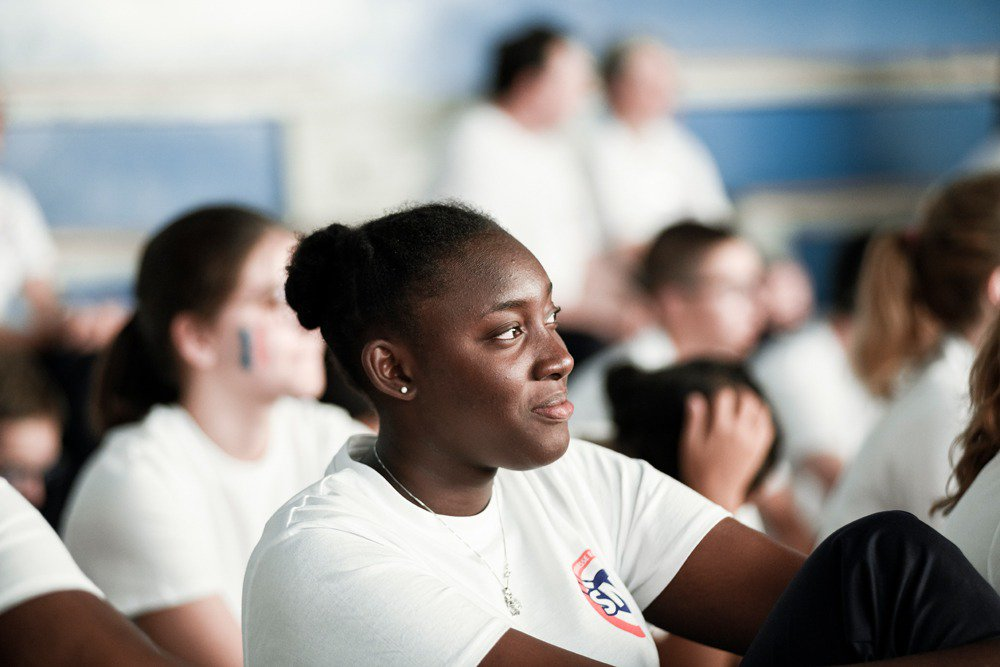 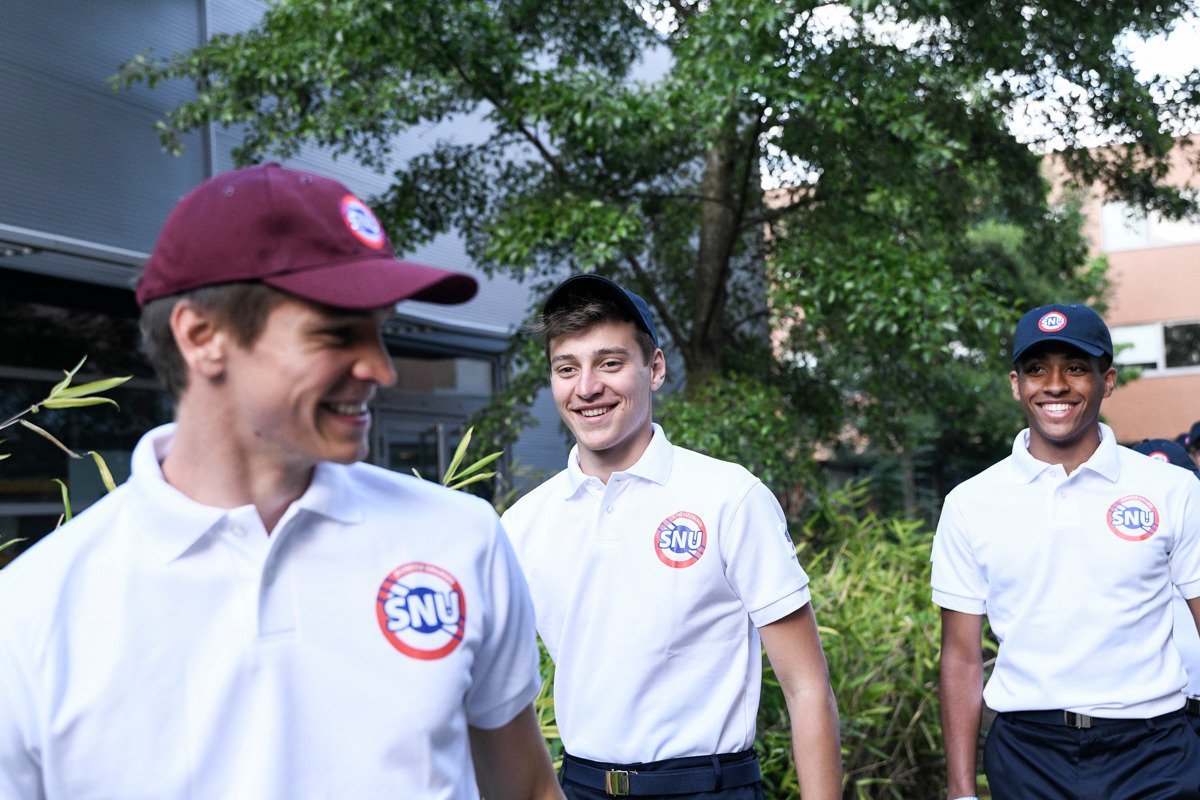 Service national universel
<numéro>
Les contenus du séjour de cohésion
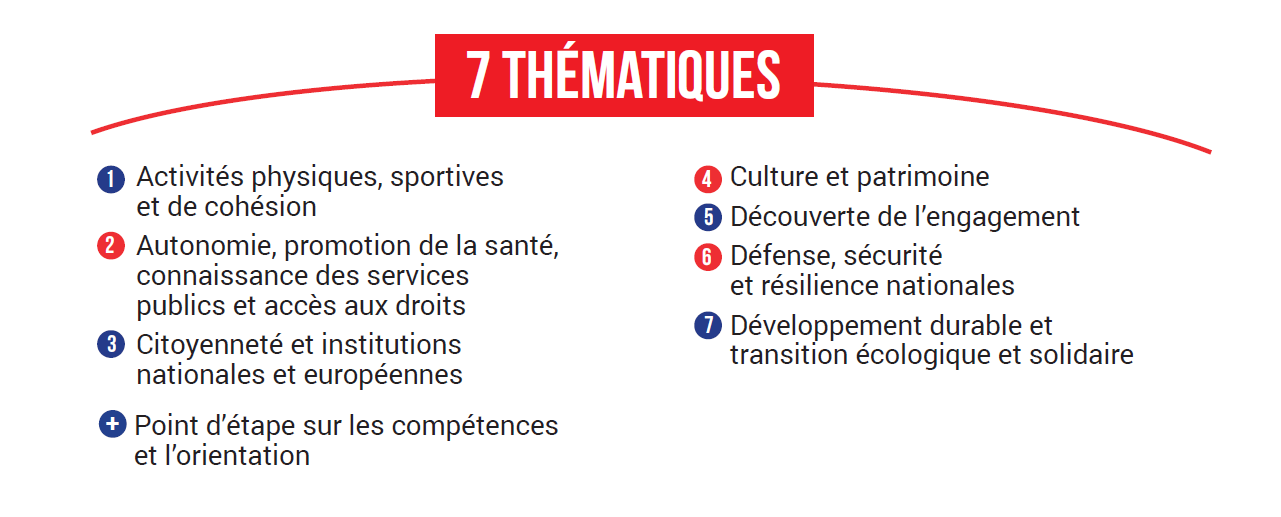 Service national universel
<numéro>
Organisation dans les centres SNU
Maisonnées d’une dizaine de volontaires 

 Dortoirs non mixtes

 Expérience de la vie collective

 Port d’une tenue commune

 Temps dédiés à des pratiques de démocratie interne
Service national universel
<numéro>
Encadrement des volontaires
Equipe de soutien 

1 Intendant1 Référent sanitaire1 Référent sport et cohésion
Directeur de centre
Conseiller éducatif
Conseiller encadrement
Compagnie A
Capitaine et son adjoint
Compagnie BCapitaine et son adjoint
Compagnie C Capitaine et son adjoint
Compagnie DCapitaine et son adjoint
Tuteur maisonnée  A1
Tuteur maisonnée B1
Tuteur  maisonnée  C1
Tuteur maisonnée D1
Tuteur maisonnée A2
Tuteur maisonnée B2
Tuteur  maisonnée C2
Tuteur maisonnée D2
Tuteur  maisonnée A3
Tuteur maisonnée B3
Tuteur maisonnée C3
Tuteur maisonnée D3
Tuteur maisonnée A4
Tuteur maisonnée B4
Tuteur maisonnée C4
Tuteur maisonnée D4
Tuteur maisonnée A5
Tuteur maisonnée B5
Tuteur maisonnée C5
Tuteur maisonnée D5
Pour 200 volontaires : 34 cadres, soit plus d’1 cadre pour 6 volontaires
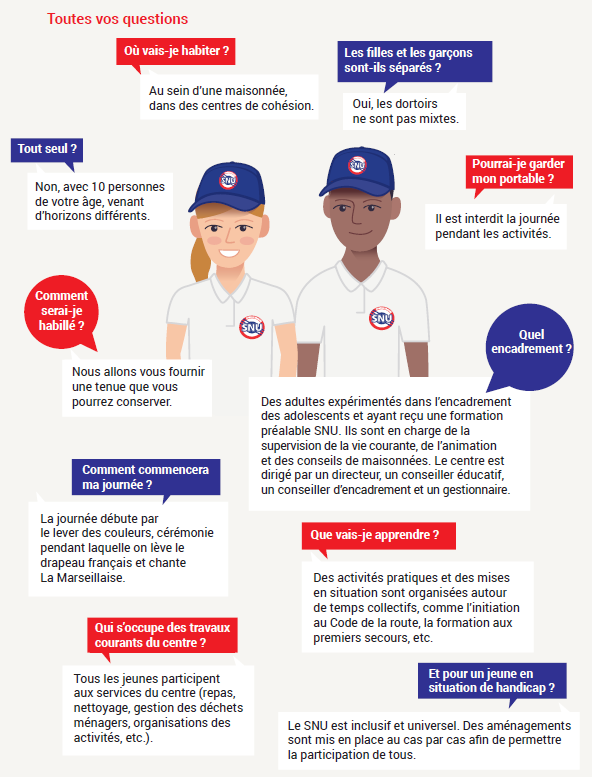 Vos questions
Service national universel
<numéro>
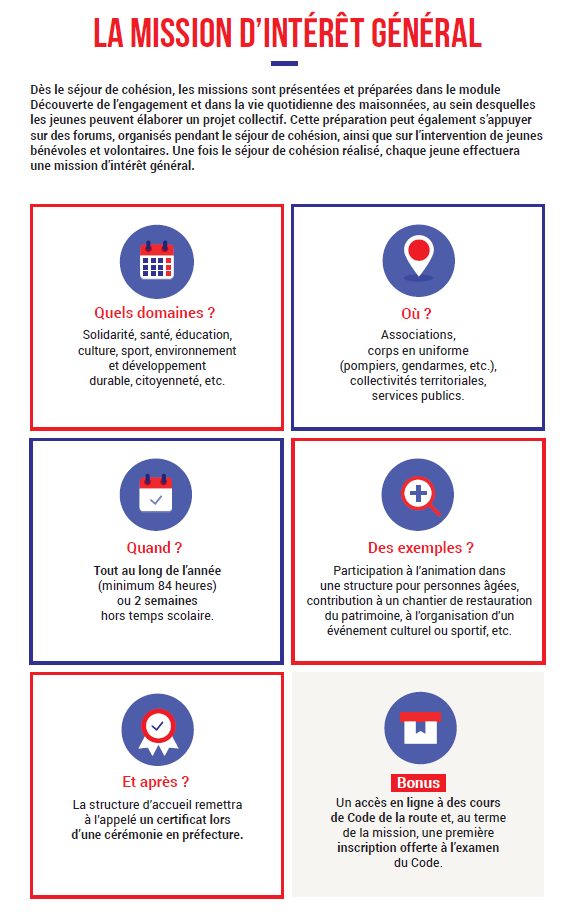 La phase 2
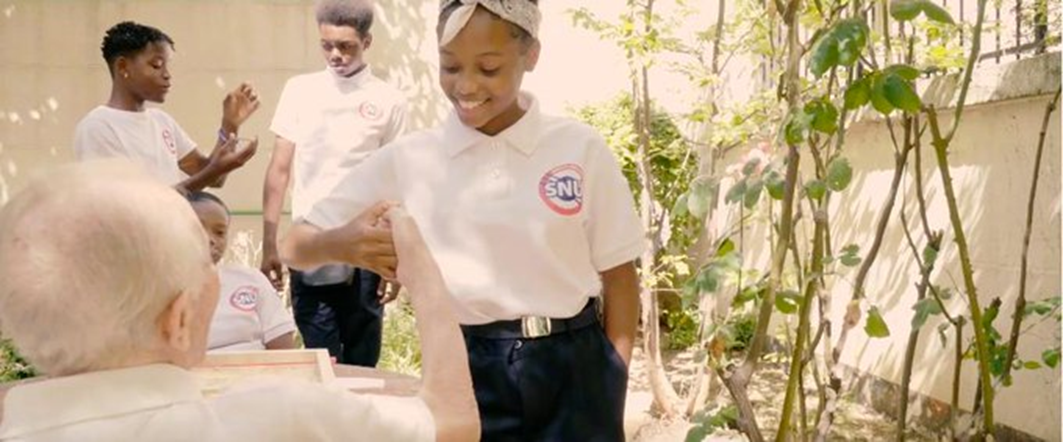 Service national universel
<numéro>
La phase 3 : l’engagement volontaire
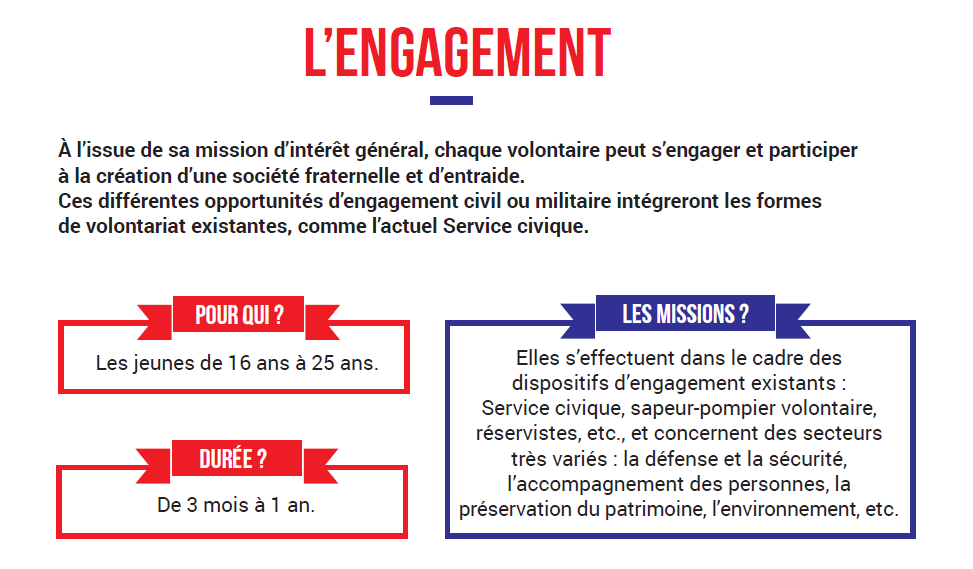 Service national universel
<numéro>
Inscris toi au Service national universel !
du 3 février au 3 avril 2020 
sur le site Internet du SNU : snu.gouv.fr

450 jeunes volontaires du département de l’Oise pourront s’engager cette année!
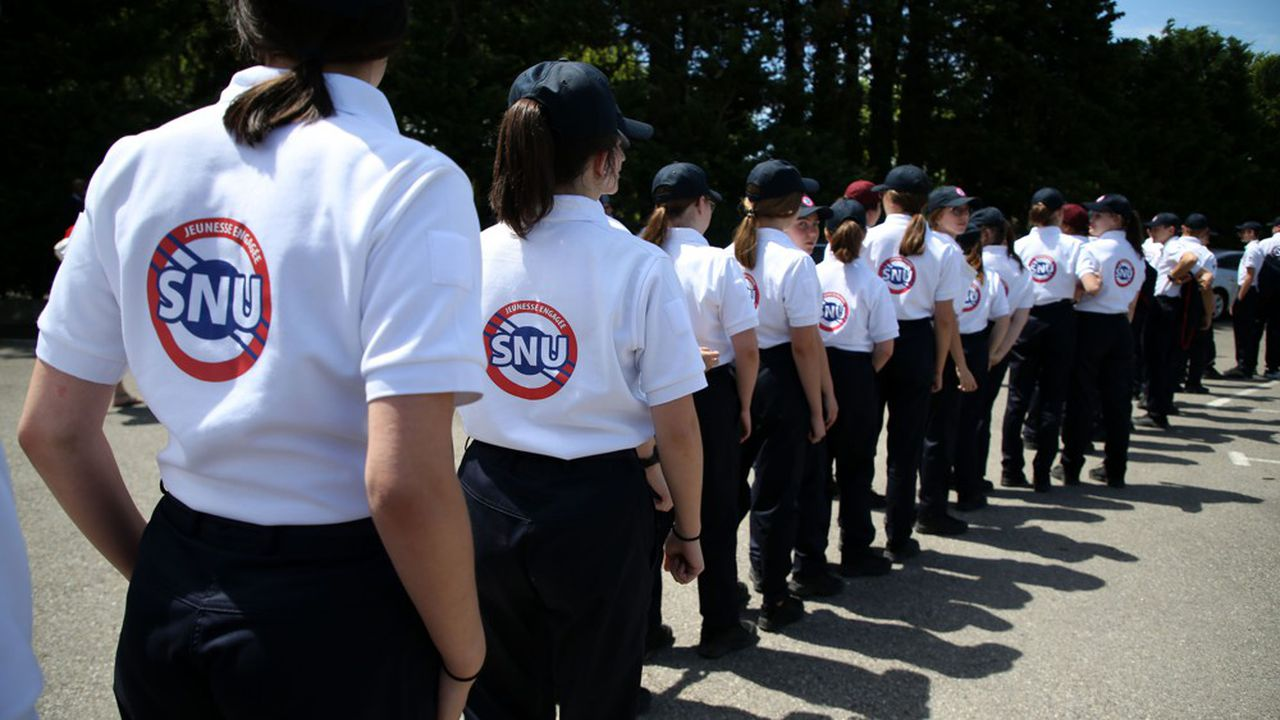 Service national universel
<numéro>
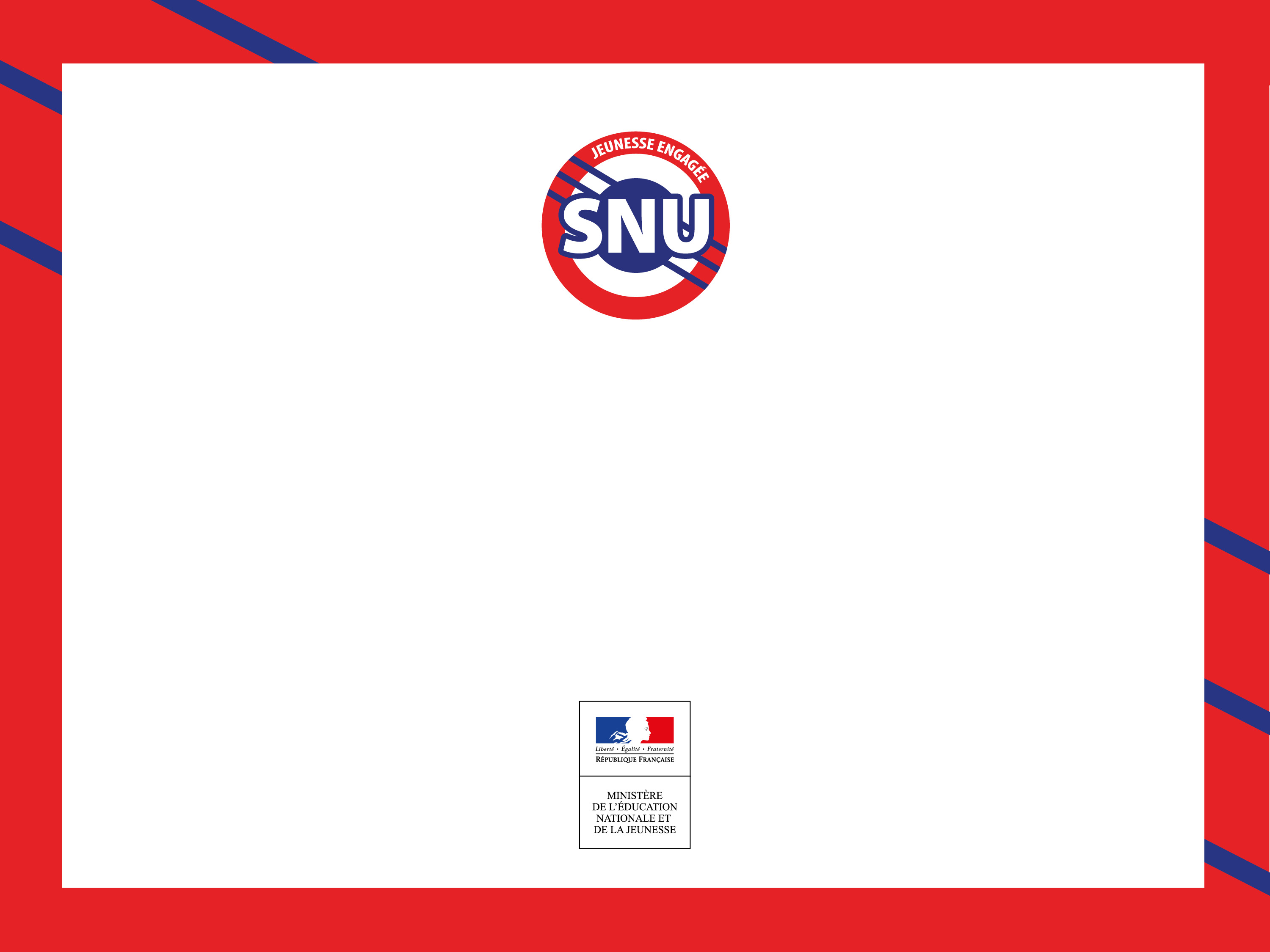 Pour toute question des jeunes de l'Oise, 
leurs familles, responsables :

ddcs-service-national-universel@oise.gouv.fr 
☎ 07 86 66 98 65